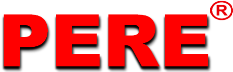 PERE